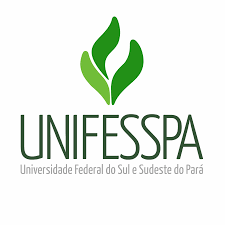 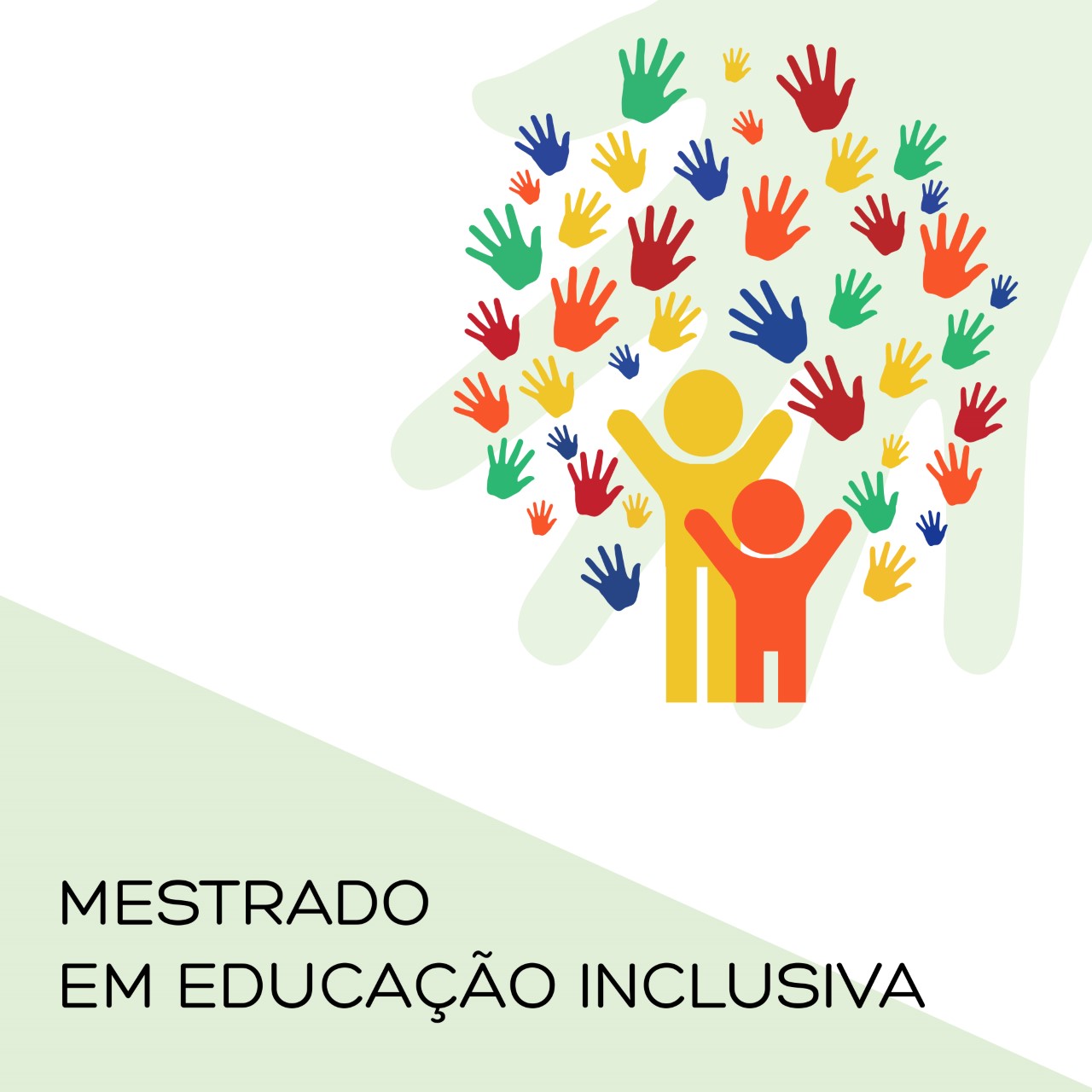 Programa de Mestrado Profissional em Educação Inclusiva – PROFEIUniversidade Federal do Sul e Sudeste do Pará - UNIFESSPA
BANCA DE DEFESA PÚBLICA DE DISSERTAÇÃO
FOTO MESTRANDO
TÍTULO
Data:

Horário:

Local:

Link:
PRODUTO EDUCACIONAL
Mestrando:
Orientador:
Banca Examinadora:
Prof.
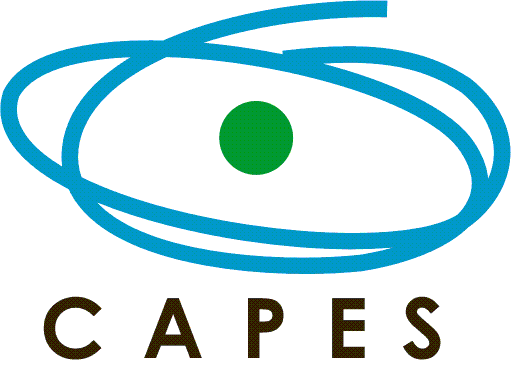